EQUIPMENT LEASING ASSOCIATION OF NIGERIA (ELAN)
WINNING THE DEAL IN A VOLATILE AND COMPETITIVE ENVIRONMENT:
KEY CONSIDERATIONS AND STRATEGIES FOR SUCCESS
1
PRESENTED BY
CHIEF IKENNA OKAFOR FCA
MANAGING DIRECTOR/CEO
KEVES GLOBAL LEASING LIMITED
PORT HARCOURT
2
18TH NATIONAL LEASE CONFERENCE: OUR PARTNERS
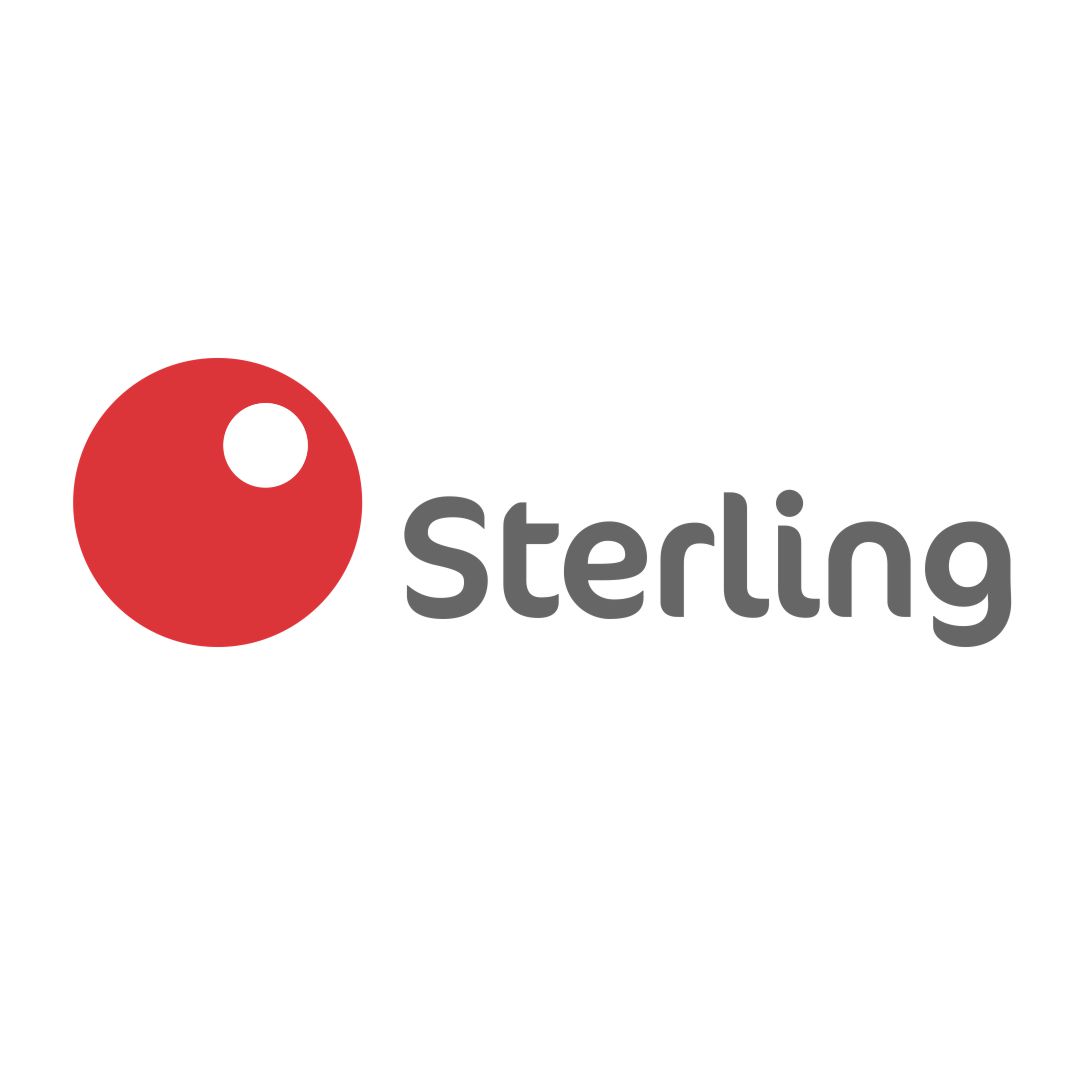 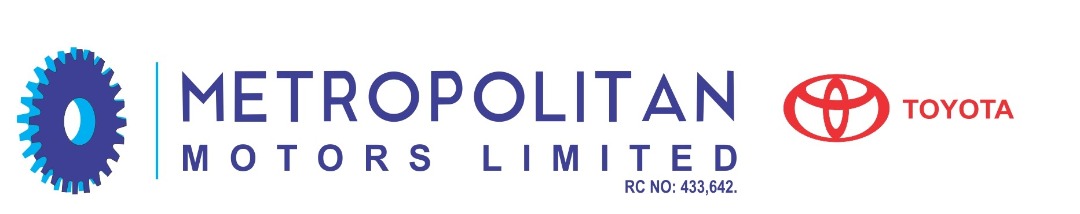 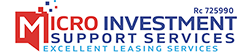 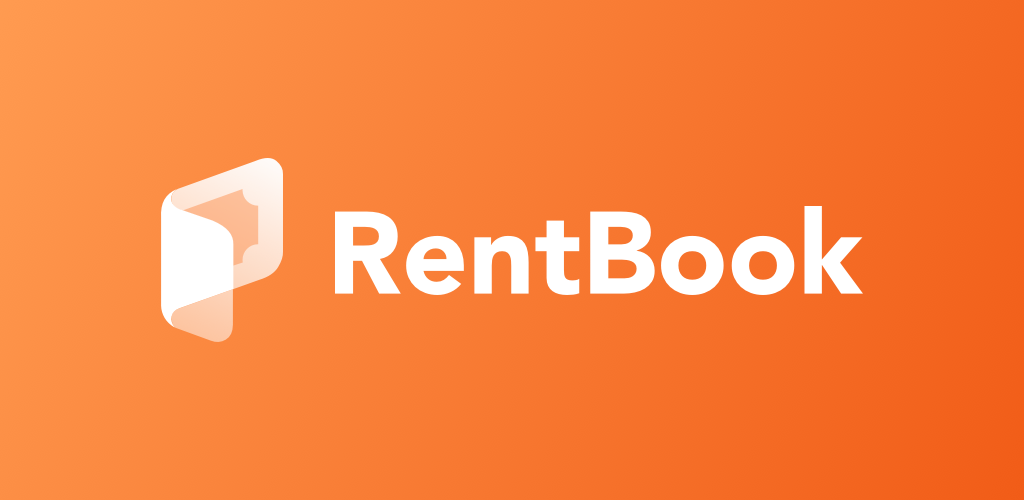 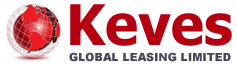 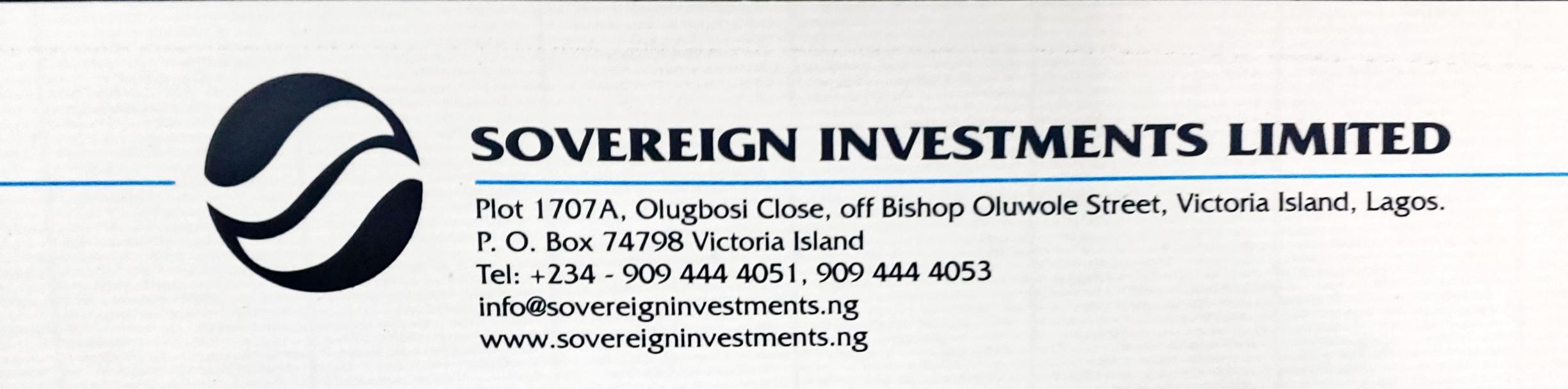 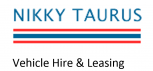 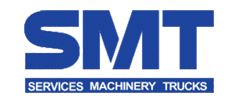 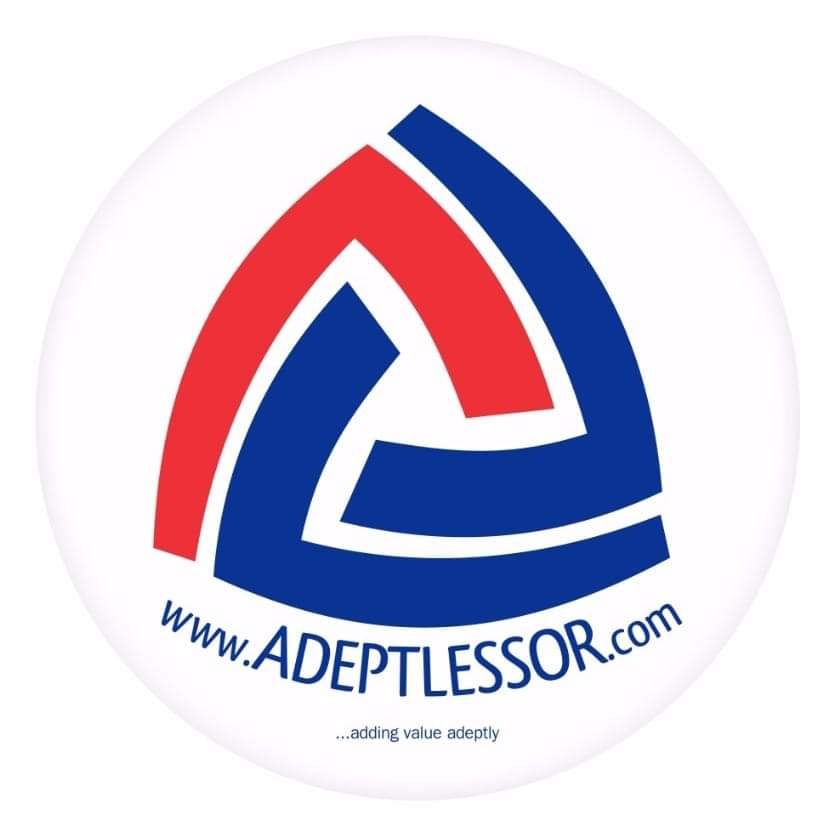 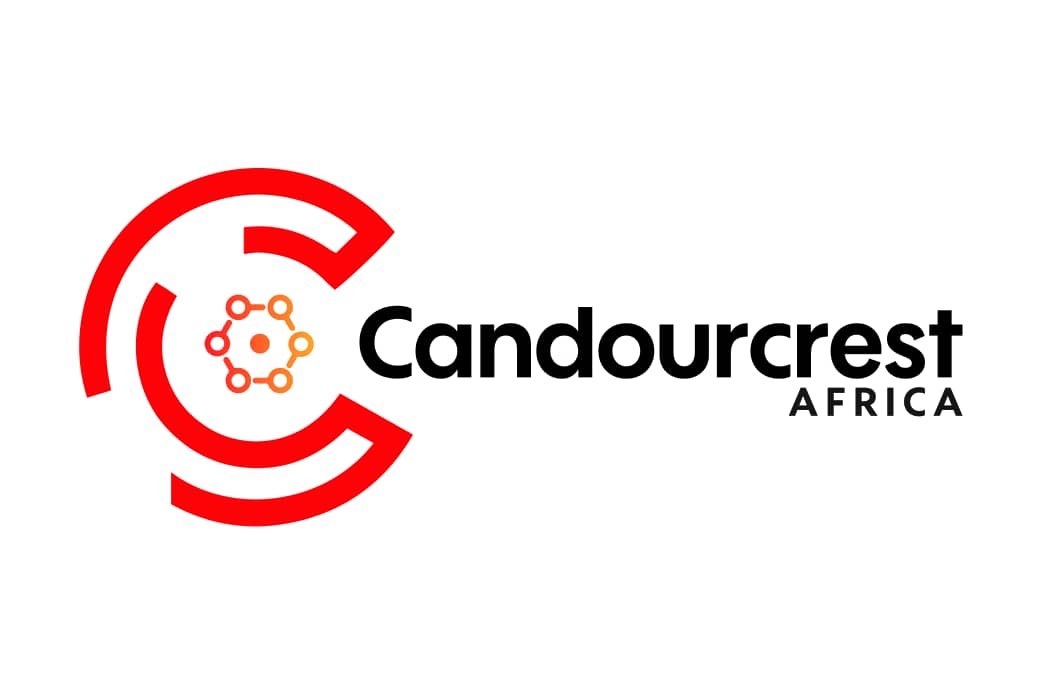 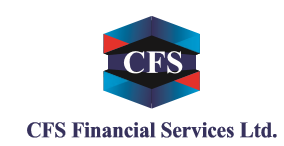 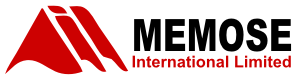 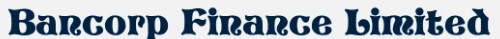 INTRODUCTION
In order to continuously put your company in business, consider the two key words,
Volatile – Liable to change rapidly and unpredictably, especially for the worse.
Competitive – Performs better than others in similar business ideally in a sustainable way rather than over the short term.
3
Examples of Competitive advantages
Access to a franchise/OEM that are restricted from competition 
Highly skilled labour 
Unique geographic location
Access to new or proprietary technology 
Ability to deliver services at the lowest cost
Brand image recognition that will aid in premium pricing
4
For Companies to survive in a volatile competitive environment it has to be;
Able to attract & retain quality staff
Have very good market intelligence & competitor information 
Think outside the box on a continuous basis
Reward competitiveness 
Have a good risk management system 
Adequately insured 
Have contingency plans 
           If you don’t plan for tomorrow, tomorrow    overwhelms you
5
In today’s economy, business leaders are being called upon to answer the question:
What are the sustainable strategies designed to ensure that their business succeeds?
This question leads to another: What does “sustainability” mean? 
–The ability to survive and grow over time.
Michael Useem and co-authors published the findings of opinions of 14 leading major companies ranging from Tyco to Travelers, Pepsi to Macys. In particular, they agreed that leaders “must confront and accept the present, while keeping faith in and working towards the future, no matter how dark the present is”.
6
Building off this understanding
The survival toolkit of strategies that will ensure organisations thrive for several decade includes:
Competitive Pricing 
Modular and flexible pricing 
Emerging market penetration – having the first mover advantage
Good customer service & flexibility 
Huge cash outlay/access to cheaper funding 
Highly trained & motivated work force
Security planning 
Create niche market  
Financial rewards aligned with results not just longevity
Fit for purpose facilities and equipment 
Controlled back office costs
Assets clutching
7
Competitive pricing
Don’t price a product/service way above/below competition except you have a monopoly position i.e OEM, Franchise
Maintain a good accounting function to capture all costs
Monitor replacement costs of asset
Consider the terrain of service – island or swamp
8
Modular and flexible pricing
Customers should have choices and feel in control 
Consider having low, medium and high price points for some products
Assets used in swamp environment should be priced higher than the one used on land 
Asset less used should be priced lower than ones used more
9
Emerging Market Penetration
You must plan and be ready to get first mover advantage
Introduction of electric cars in array of lease products
Due to insecurity consider armoured vehicles & trucks 
COVID 19 poses a challenge 
You must innovate or perish 
Business leaders must note that living for the short term put long term success at risk 
Should predict and prepare for change on a continuous basis
10
Good Customer Service & Flexibility
This is the game changer
Should never have a one size fit all solution to clients 
Should not charge same price to different clients except they have same costs 
Be proactive in maintenance of assets/equipment 
         - Preventive and not Breakdown maintenance
11
Huge Cash Outlay/Access to Cheap Fund
Never continuously use overdraft to run business except on few occasions 
Develop a strategic policy to fund operations and not a reactive one 
Consider partnerships/ alliance relationship where possible
12
Highly Trained & Motivated Workforce
Time honoured factor of production must be nurtured & cherished by all CEO’s 
Employ people who will tell you what to do 
Expect results and not reports
Train, retrain and train workforce 
Company values and policies must be lived by the business leaders
13
Security Planning
Now a factor of production that can mar any business 
Must be incorporated in all business plans 
Partner with host environment 
Take CSR very seriously 
             - Don’t use turbine in a community without electricity without extending to them
14
Create Niche Market
You cannot be all things to all men 
Identify the market segment you have competitive advantage and play there
Decide on segment descriptions and be close enough to them 
Cater for your market & serve then in the way to reward your company
15
Financial Rewards aligned with Result
Deliver cult followership for employees by designing rewards based on results 
Percentage of profit for jobs closed 
Stock options
Overseas training/vacations
16
FIT for Purpose Facilities and Equipment
Should not be a museum of old equipment/assets
Prompt resolution to service delivery failure complaints 
Ownership of good workshop or access to one 
Continuous change of facilities/assets
17
Controlled back office Cost
This is a cost driver and the customer might not perceive their value
Leverage on technology to replace manual processes
Reduce unnecessary protocol 
Stock essential materials 
Decision making process should not be too lengthy
18
Asset Clutching
You do not need to own a high rise corporate office and use overdraft to finance cost of a vehicle 
Tie down huge capital to acquire a vessel in anticipation of a contract when you can wet lease in the short run
Never buy non income yielding asset except its an essential asset
19
Past and Present considerations
Business Planning and Execution were a lot easier in the past. You can extrapolate and draw an analogy with relative certainty or measured degree of error,
In the present, uncertainties have become everyday occurrence and unpredictable e.g. COVID 19 changed the world order.
US elections have shown that rigging happen anywhere there is nothing is a taboo subject now
20
Future Business Behaviours
Seek, Listen and Implement advisories by experts and relevant agencies by reviewing Crisis Management Team (CMT) and business continuity plans
Continue to adjust operating levels to accommodate shifting threat conditions in our localities
Monitor recent happenings and provide updates. As a CEO, provide advisories to staff on how to improve personal and situational awareness
Keep your remote operations plan simple and flexible
21
THANK YOU
22
Questions&Answers
23